Eigenes Logo
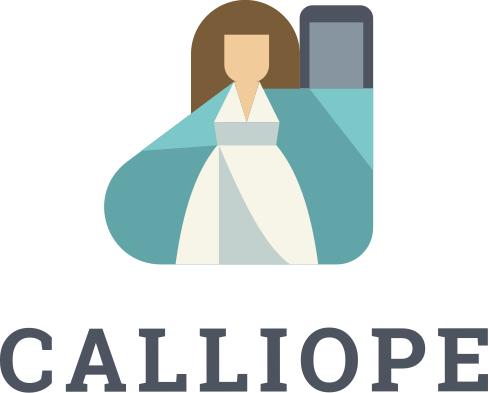 Projekttitel
Bild vom fertigen Projekt
Unterrichtsfach, Rahmenlehrplan ...
Didaktische Einordnung:
Level:
z.B. ab Klasse 3, Vorwissen im Umgang mit Calliope und Editor XY notwendig
Dauer:
z.B. 30 Minuten, 2 Stunden
z.B. Papier, Knete, Löten, Nähen,
Zubehör
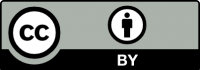 erstellt von:
Namen der Beteiligten eintragen
https://creativecommons.org/licenses/by/3.0/de/
Logo
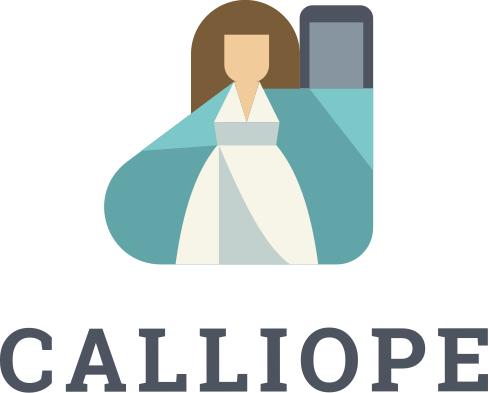 Bild & Kurzbeschreibung
Bild, Skizze
Kurze Beschreibung: Idee des Projekts, Anbindung an den RLP, mögliche Lernziele
Logo
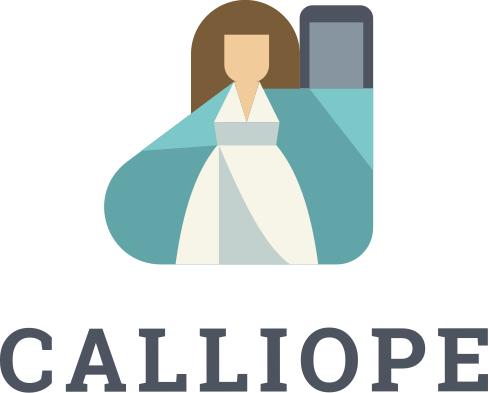 Vorbereitung
Schritt 1
Verweis auf Literatur, Anbindung an vorangegangene Unterrichtseinheiten etc.
Schritt 2
Eventuell Aufteilung in Gruppen, Zweier-/Viererteams...
Schritt 3
Logo
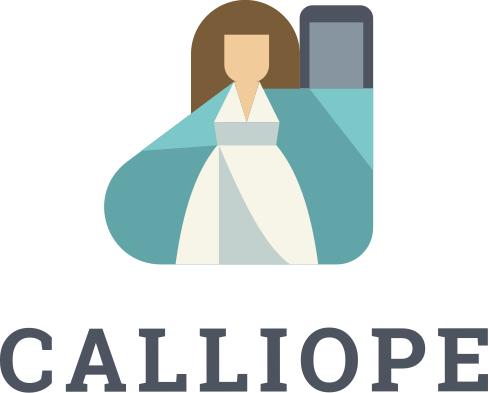 Verlauf der Unterrichtseinheit
Schritt 1
Kann in Minuten  o.ä. Angegeben werden….
Schritt 2, 3, 4
Kann in Minuten  o.ä. Angegeben werden….
Logo
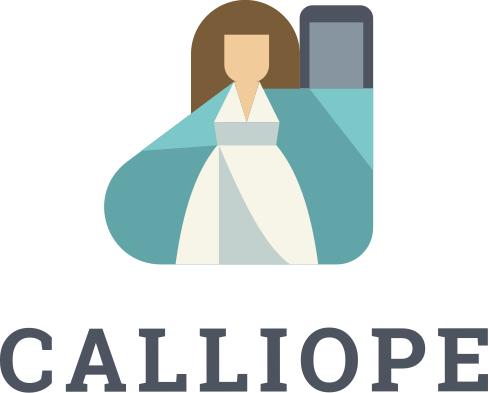 Code (im Verlauf oder als fertiger Codeblock)
Bild der Codeblöcke
Logo
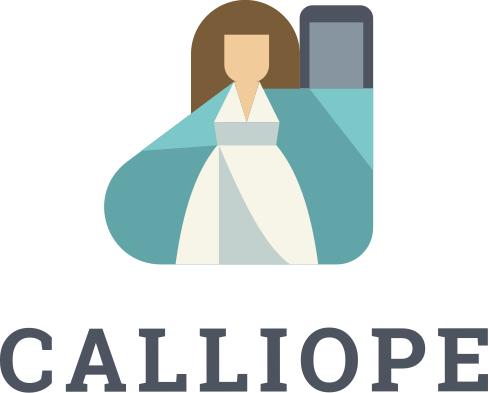 Mögliche Stolpersteine
Wo könnten die Schüler*innen Probleme haben?
Wie könnte dem entgegengewirkt werden?
Beispiel für alternative Lösungen
Logo
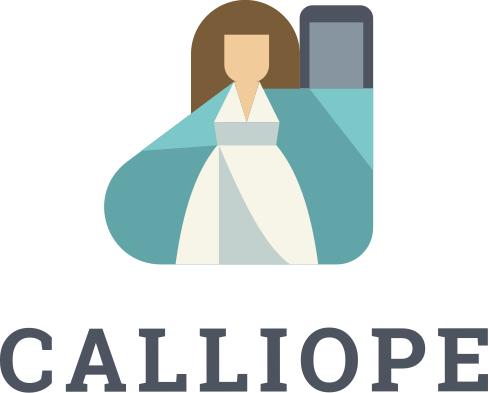 Ausblick
Mögliche Zusatzaufgaben für Teams, die schnell mit der Aufgabe fertig werden
Evtl. gemeinsame Reflexion/ Präsentation